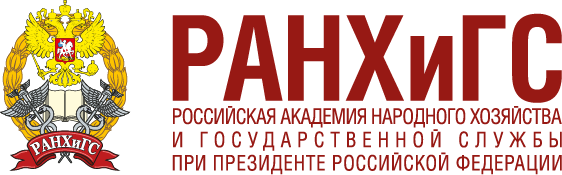 КАКИЕ ФОРМЫ СОБСТВЕННОСТИ СУЩЕСТВУЮТ В РОССИИ
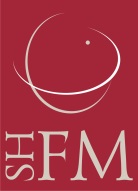 ВЫСШАЯ ШКОЛА ФИНАНСОВ 
И МЕНЕДЖМЕНТА
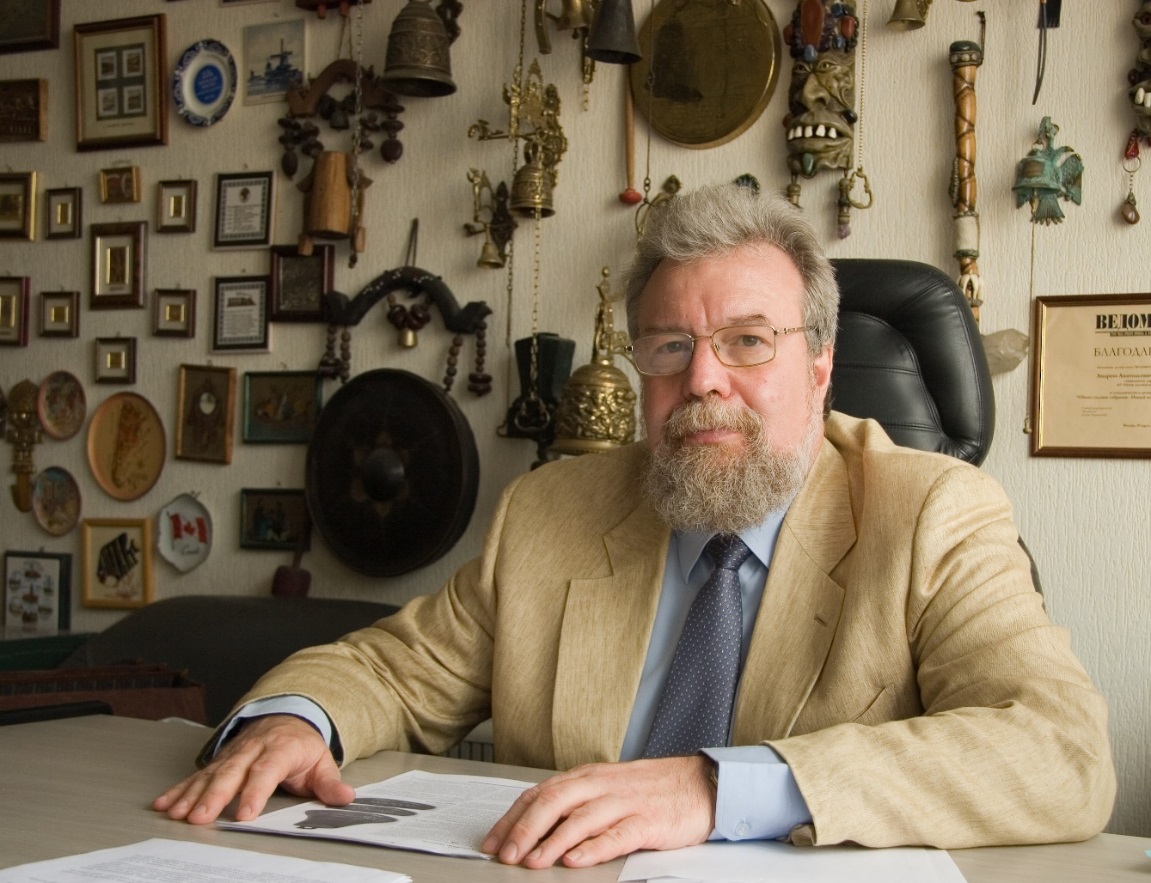 ГЛУШЕЦКИЙ АНДРЕЙ АНАТОЛЬЕВИЧ 
Профессор Высшей школы финансов и менеджмента Российской академии народного хозяйства и государственной службы при Президенте РФ, генеральный директор «Центра корпоративных стратегий». Автор серии монографий и более 200 статей по вопросам корпоративного права и управления. Консультант ряда крупнейших компаний.
Окончил экономический факультет МГУ им. М.В. Ломоносова. 
Доктор экономических наук.
Лауреат премии Ленинского комсомола в области науки и техники.
Член творческих и профессиональных союзов: 
Союза журналистов России. 
Профессионального союза литераторов России.
Член национального реестра корпоративных директоров
Член редакционных советов журналов: 
 «Акционерное общество: вопросы корпоративного управления».
«Business Engineering Journal, Georgia».
Увлечения. Коллекционирует колокольчики. Личная коллекция насчитывает более 4000 единиц, в которой представлены разнообразные колокола и колокольчики из более 50 стран мира.
Статистика как мини — юбка: 
показывает много, но скрывает главное
3
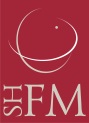 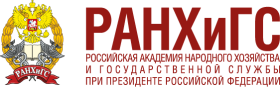 ВЫСШАЯ ШКОЛА ФИНАНСОВ 
И МЕНЕДЖМЕНТА
ФОРМЫ СОБСТВЕННОСТИ ПО РОССИЙСКОМУ ЗАКОНОДАТЕЛЬСТВУ
Согласно Конституции РФ «в Российской Федерации признаются и защищаются равным образом частная, государственная, муниципальная и иные формы собственности» (п.2 ст.8). 

Гражданский кодекс РФ (далее ГК РФ) установил, что «в Российской Федерации признаются частная, государственная, муниципальная и иные формы собственности. Имущество может находиться в собственности граждан и юридических лиц, а также Российской Федерации, субъектов Российской Федерации, муниципальных образований» (ГК РФ ст.212).
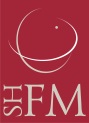 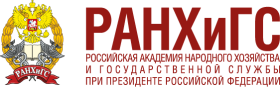 ВЫСШАЯ ШКОЛА ФИНАНСОВ 
И МЕНЕДЖМЕНТА
ФОРМЫ СОБСТВЕННОСТИ ПО ОКФС
Общероссийский классификатор форм собственности (далее — ОКФС) ОК 027-99 введен в действие с 1.01.2000 г. Утвержден Государственным комитетом Российской Федерации по стандартам и метрологии. Постановление от 30.03.1999 г. № 97. Разработан Управлением статистического планирования Госкомстата России, Главным межрегиональным центром обработки и распространения статистической информации Госкомстата России.

Государственная собственность (код 11), которая включает: 
федеральную собственность — имущество принадлежащее на праве собственности Российской Федерации (код 12);
собственность субъектов Российской Федерации — имущество, принадлежащее на праве собственности субъектам Российской Федерации республикам, краям, областям, городам федерального значения, автономной области, автономным округам (код 13).
Муниципальная собственность — имущество, принадлежащее на праве собственности городским и сельским поселениям, а также другим муниципальным образованиям (код 14).
Частная собственность, которая объединяет собственность граждан и юридических лиц (код 16).
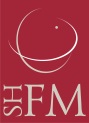 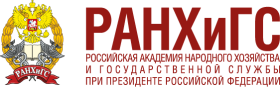 ВЫСШАЯ ШКОЛА ФИНАНСОВ 
И МЕНЕДЖМЕНТА
ФОРМЫ СОБСТВЕННОСТИ ПО ОКФС
Конституция и ГК РФ оставляют перечень форм собственности открытым, делая добавление и «иные формы собственности» (ГК РФ п.1 ст.212). Однако в действующих законодательных актах иные формы собственности не предусмотрены. Этой неопределенной формулировкой воспользовались составителя ОКФС, сконструировав более десятка «иных форм собственности», которых нет в законодательстве.

Конструируя иные форм собственности, которые не поименованы в Конституции РФ и ГК РФ, авторы ОКФС смешали три явления, которые являются самостоятельными объектами статистического учета: 
формы собственности, 
Организационно-правовые формы юридических лиц, 
состав участников юридических лиц, являющихся корпорациями.
Это привело к выделению не вполне адекватных явлений статического учета.
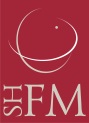 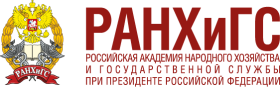 ВЫСШАЯ ШКОЛА ФИНАНСОВ 
И МЕНЕДЖМЕНТА
«СМЕШАННЫЕ» И «СОВМЕСТНЫЕ» ФОРМЫ СОБСТВЕННОСТИ — РЕАЛЬНЫЕ ЯВЛЕНИЯ ИЛИ СТАТИСТИЧЕСКИЕ ФАНТОМЫ
В классификаторе указывается, что в нем «введены позиции следующих форм собственности не установленные законодательством, но необходимые для обработки статистической информации: 
«Смешанная российская собственность». 
«Смешанная иностранная собственность». 
«Собственность с совместным российским и иностранным участием».
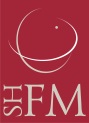 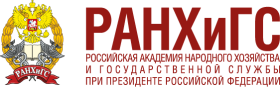 ВЫСШАЯ ШКОЛА ФИНАНСОВ 
И МЕНЕДЖМЕНТА
ЗАКОНОМ ПРЕДУСМОТРЕНО ТОЛЬКО ТРИ СЛУЧАЯ ОБРАЗОВАНИЯ ОБЩЕЙ СОВМЕСТНОЙ СОБСТВЕННОСТИ НЕСКОЛЬКИХ ЛИЦ
Гражданское законодательство предусматривает такую разновидность общей собственности как совместную собственность. Это редкие случаи, когда имущество принадлежит не отдельному гражданину или юридическому лицу, а семье, либо лицам, совместно ведущим крестьянское хозяйство. Такое явление как общая совместная собственность может возникнуть только в силу указания федерального закона.
Законом предусмотрено только три случая образования общей совместной собственности нескольких лиц.
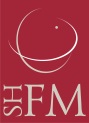 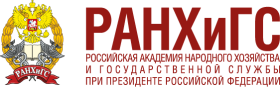 ВЫСШАЯ ШКОЛА ФИНАНСОВ 
И МЕНЕДЖМЕНТА
ТРИ СЛУЧАЯ ОБРАЗОВАНИЯ ОБЩЕЙ СОВМЕСТНОЙ СОБСТВЕННОСТИ НЕСКОЛЬКИХ ЛИЦ, ПРЕДУСМОТРЕННЫЕ ЗАКОНОМ
Совместная собственность супругов. Законным режимом имущества супругов является режим их совместной собственности. Законный режим имущества супругов действует, если брачным договором не установлено иное (ст.33 Семейного кодекса РФ). Имущество, нажитое супругами во время брака, является их совместной собственностью (ст.34 Семейного кодекса РФ).

Имуществом фермерского хозяйства, находится в общей собственности членов фермерского хозяйства. Крестьянское (фермерское) хозяйство представляет объединение граждан, связанных родством и/или свойством, имеющих в общей собственности имущество и совместно осуществляющих производственную и иную хозяйственную деятельность основанную на их личном участии (ст.1 ФЗ «О крестьянском (фермерском) хозяйстве». 

В совместной собственности членов садоводческого, огороднического, дачного некоммерческого товариществе находится имущество общего пользования, приобретенное или созданное таким товариществом за счет целевых взносов (ст.4. ФЗ «О садоводческих, огороднических и дачных некоммерческих объединений граждан».
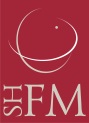 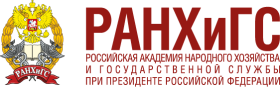 ВЫСШАЯ ШКОЛА ФИНАНСОВ 
И МЕНЕДЖМЕНТА
ИСТОРИЧЕСКАЯ НОВАЦИЯ —«СОВМЕСТНАЯ СОБСТВЕННОСТЬ» ОДНОГО ЮРИДИЧЕСКОГО ЛИЦА
Режим совместной собственности, предусмотренной законом, предполагает, что имущество принадлежит нескольким гражданам, без определения доли каждого в праве. 

«Совместная собственность» введенная вопреки закону Государственным комитетом РФ по стандартизации и метрологии предполагает закрепление имущества на праве собственности за одним российским юридическим лицом. «Совместной российской и иностранной собственностью является имущество, принадлежащее на праве собственности российскому юридическому лицу и основанное на объединении имущества российских и иностранных собственников».
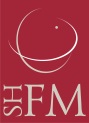 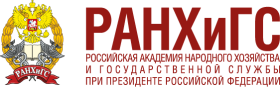 ВЫСШАЯ ШКОЛА ФИНАНСОВ 
И МЕНЕДЖМЕНТА
ОКФС ВСТУПАЕТ В ПРОТИВОРЕЧИЕ НЕ ТОЛЬКО С ГК РФ, 
НО И С СОБОЙ
Раскрывая перечень форм собственности, которые относятся в разряд «совместной российской и иностранной собственностью», ОКФС указывает, что это имущество, принадлежащее на праве общей собственности не одному, а нескольким субъектам, например, «совместной федеральной и иностранной собственностью является имущество, принадлежащее на праве общей собственности Российской Федерации и иностранным юридическим лицам, иностранным гражданам». Согласно этому определению «совместная собственность» это общая собственность нескольких лиц.
«Совместной собственностью субъектов Российской Федерации и иностранной собственностью является имущество, принадлежащее на праве общей собственности субъектам Российской Федерации и иностранным юридическим лицам, иностранным гражданам».
«Совместной муниципальной и иностранной собственностью является имущество, принадлежащее на праве общей собственности муниципальным образованиям и иностранным юридическим лицам, иностранным гражданам».
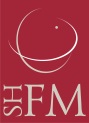 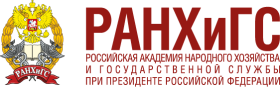 ВЫСШАЯ ШКОЛА ФИНАНСОВ 
И МЕНЕДЖМЕНТА
ОКФС ОПЕРИРУЕТ СЛЕДУЮЩИМ ПОНЯТИЕМ ФОРМЫ СОБСТВЕННОСТИ
«Под формой собственности понимаются законодательно урегулированные имущественные отношения, характеризующие закрепление имущества за определенным собственником на праве собственности». 

Форма собственности характеризуется, во — первых, закреплением имущества за определенным собственником на праве собственности, во — вторых, об этом должно быть указание в законе (законодательно урегулированное закрепление имущества).

И вдруг получаем в качестве особой формы собственности «смешанную» собственность нескольких субъектов, в которой имущество закреплено не за конкретным собственником, а группой собственников, что законодательно не предусмотрено. 

Согласно российскому праву не возможны «законодательно урегулированные имущественные отношения, характеризующие закрепление имущества» в режиме совместной собственности, за теми субъектами, которые выделяет ОКФС: «совместная федеральная и иностранная собственность», «совместная собственность субъектов Российской Федерации и иностранная собственность», «совместная муниципальная и иностранная собственность», «совместная частная и иностранная собственность» не могут появится, поскольку это не допускает закон. 
Собственность, не имеющая правовой защиты — это фикция.
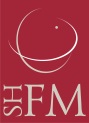 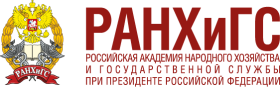 ВЫСШАЯ ШКОЛА ФИНАНСОВ 
И МЕНЕДЖМЕНТА
«СМЕШАННАЯ СОБСТВЕННОСТЬ» НЕ ИЗВЕСТНА НИ ОДНОМУ 
ИЗ СОВРЕМЕННЫХ ПРАВОПОРЯДКОВ
Согласно ОКФС, «смешанной российской собственностью является имущество, принадлежащее на праве собственности российскому юридическому лицу и основанное на объединении имущества различных форм российской собственности». 

Согласно ранее цитируемой дефиниции, имущество, принадлежащее на праве собственности российскому юридическому лицу, является частной собственностью.

Вопрос, в каких случаях имущество, закрепленное за российским юридическим лицом, признается частной собственностью этого лица, в каких смешанной, а в каких совместной? Во всех случаях собственник один — российское юридическое лицо. 

К сожалению, однозначного ответа в ОКФС нет. Одно и тоже явление одновременно попадает в частную, совместную и смешанную форму собственности.
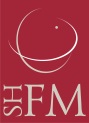 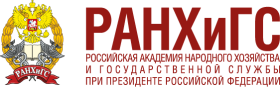 ВЫСШАЯ ШКОЛА ФИНАНСОВ 
И МЕНЕДЖМЕНТА
ИМУЩЕСТВО КОРПОРАЦИИ ОБОСОБЛЕНО 
ОТ ИМУЩЕСТВА ЕЕ УЧАСНИКОВ
Активы публичного акционерного общества «НК Роснефть» на 30.06.2016 составили 9 555 млрд. руб. Это имущество принадлежит определенному собственнику — ПАО «НК «Роснефть». 
Теперь обратимся к другому имуществу — акциям ПАО «НК «Роснефть», которых размещено 10 598 177 817 шт. акций. В реестре ПАО «НК «Роснефть» 138 тыс. физических лиц и 12 тыс. юридических лиц акционеров — собственников этих акций. Совокупная стоимость всех акций ПАО «НК «Роснефть» на 30.06.2016 составила 3 457 125 трлн. руб. 
Активы корпорации и акции — это различное имущество. Активы корпорации на сумму 9 555 млрд. руб. принадлежат одному собственнику — самой корпорации, а акции на суму 3 457 125 трлн. руб. принадлежат другим собственникам, которых 160 тыс., включая российских и иностранных граждан и юридических лиц.
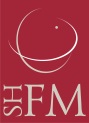 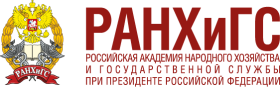 ВЫСШАЯ ШКОЛА ФИНАНСОВ 
И МЕНЕДЖМЕНТА
СООТНОШЕНИЕ КОРПОРАТИВНЫХ ПРАВ И ПРАВА СОБСТВЕННОСТИ
УЧАСТНИК ООО
УЧАСТНИК ООО
УЧАСТНИК АО
УЧАСТНИК АО
СООТНОШЕНИЕ КОРПОРАТИВНЫХ ПРАВ И ПРАВА СОБСТВЕННОСТИ
ПРАВО
СОБСТВЕННОСТИ
ПРАВО
СОБСТВЕННОСТИ
ПРАВО
СОБСТВЕННОСТИ
ПРАВО
СОБСТВЕННОСТИ
КОРПОРАТИВНЫЕ ОТНОШЕНИЯ
КОРПОРАТИВНЫЕ ОТНОШЕНИЯ
ДОЛЯ В УСТАВНОМ КАПИТАЛЕ ОБЩЕСТВА
ДОЛЯ В УСТАВНОМ КАПИТАЛЕ ОБЩЕСТВА
АКЦИИ
АКЦИИ
КОРПОРАЦИЯ — СОБСТВЕННИК СВОЕГО ИМУЩЕСТВА
КОРПОРАЦИЯ — СОБСТВЕННИК СВОЕГО ИМУЩЕСТВА
право
СОБСТВЕННОСТИ
право
СОБСТВЕННОСТИ
ИМУЩЕСТВО  КОРПОРАЦИИ
ИМУЩЕСТВО  КОРПОРАЦИИ
СООТНОШЕНИЕ КОРПОРАТИВНЫХ ПРАВ И ПРАВА СОБСТВЕННОСТИ
УЧАСТНИК ООО
УЧАСТНИК ООО
УЧАСТНИК АО
УЧАСТНИК АО
ПРАВО
СОБСТВЕННОСТИ
ПРАВО
СОБСТВЕННОСТИ
ПРАВО
СОБСТВЕННОСТИ
ПРАВО
СОБСТВЕННОСТИ
КОРПОРАТИВНЫЕ ОТНОШЕНИЯ
КОРПОРАТИВНЫЕ ОТНОШЕНИЯ
ДОЛЯ В УСТАВНОМ КАПИТАЛЕ ОБЩЕСТВА
ДОЛЯ В УСТАВНОМ КАПИТАЛЕ ОБЩЕСТВА
АКЦИИ
АКЦИИ
КОРПОРАЦИЯ — СОБСТВЕННИК СВОЕГО ИМУЩЕСТВА
КОРПОРАЦИЯ — СОБСТВЕННИК СВОЕГО ИМУЩЕСТВА
право
СОБСТВЕННОСТИ
право
СОБСТВЕННОСТИ
ИМУЩЕСТВО  КОРПОРАЦИИ
ИМУЩЕСТВО  КОРПОРАЦИИ
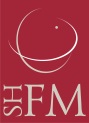 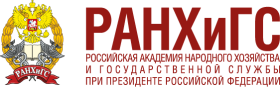 ВЫСШАЯ ШКОЛА ФИНАНСОВ 
И МЕНЕДЖМЕНТА
ИМУЩЕСТВО КОРПОРАЦИИ ОБОСОБЛЕНО ОТ ИМУЩЕСТВА ЕЕ УЧАСНИКОВ
Во — первых, разграничены коммерческие риски участников корпорации и самой корпорации. Поскольку участники корпорации, не являются собственниками ее имущества, то они не могут распоряжаться этим имуществом и совершать с ним сделки, то в силу этого они не отвечают по обязательствам корпорации. Поскольку корпорация сама распоряжаться своим имуществом, то она самостоятельно отвечает по своим обязательствам всем своим имуществом. По общему правилу кредиторы не могут обратить взыскание по обязательствам корпорации на имущество ее участников.
Во — вторых, сохраняется имущественная целостность корпорации. Не при каких условиях участник не вправе требовать выдела из имущества корпорации какой —либо части, так как у него нет права собственности ни на какую часть этого имущества. Участник может распоряжаться только своим имуществом: определенным образом оформленными правами участия в корпорации — акциями, долей в уставном капитале ООО, паем и т.п.
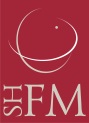 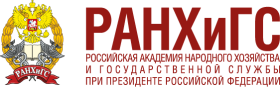 ВЫСШАЯ ШКОЛА ФИНАНСОВ 
И МЕНЕДЖМЕНТА
У КОРПОРАЦИИ ЕСТЬ УЧАСТНИКИ, НО НЕТ СОБСТВЕННИКОВ
Участник хозяйственного общества не имеет вещных прав в отношении имущества  корпорации. Он не является собственником никакой части имущества корпорации.
Ни при каких условиях участник корпорации не вправе требовать выдела из имущества корпорации какой либо его части.
Акция, доля в уставном капитале ООО, пай в производственном кооперативе не удостоверяют права собственности  участника корпорации на долю в ее имуществе.
Ненаучные термины (образные фигуры речи) «собственники бизнеса», «собственники корпорации».

Научные термины «участники корпорации», «контролирующие участники корпорации». 

ЛИКВИДАЦИОННАЯ КВОТА 
При ликвидации юридического лица собственник прекращается, а его имущество распределяется между кредиторами.
Корпоративные отношения прекращаются и участники переходят в разряд классических кредиторов. Они не выделяют имущество у действующего собственника, а в качестве кредиторов получают часть имущества ликвидированного юридического лица (собственника).
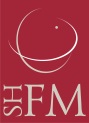 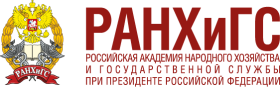 ВЫСШАЯ ШКОЛА ФИНАНСОВ 
И МЕНЕДЖМЕНТА
СОСТАВ АКЦИОНЕРОВ (ДЕРЖАТЕЛЕЙ АКЦИЙ) ПАО «НК «РОСНЕФТЬ», ВЛАДЕЮЩИХ БОЛЕЕ 5% УСТАВНОГО КАПИТАЛА ПО СОСТОЯНИЮ НА 1 ОКТЯБРЯ 2016
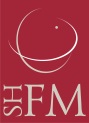 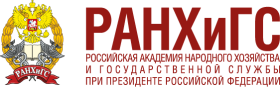 ВЫСШАЯ ШКОЛА ФИНАНСОВ 
И МЕНЕДЖМЕНТА
СОСТАВ АКЦИОНЕРОВ ПАО «ГАЗПРОМ» ЗА 2006—2015 ГОДЫ (%)
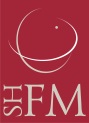 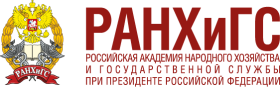 ВЫСШАЯ ШКОЛА ФИНАНСОВ 
И МЕНЕДЖМЕНТА
СТРУКТУРА АКЦИОНЕРОВ ПАО «СБЕРБАНК» ЗА 2012—2016 (%)
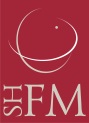 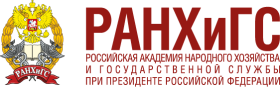 ВЫСШАЯ ШКОЛА ФИНАНСОВ 
И МЕНЕДЖМЕНТА
РАЗЛИЧИЯ В СОСТАВЕ АКЦИОНЕРОВ НЕ ПОРОЖДАЕИ ЭФФЕКТА «ПРАВОСМЕШЕНИЯ»
Явление, которое хочет отразить Федеральная служба по государственной статистике называется не форма собственности, а состав участников корпораций. Для того чтобы установить статистическое наблюдение за этим явлением не надо использовать понятие форма собственности, тем более изобретать не существующие «смешанные» формы собственность.
Современные Российские корпорации для статистического наблюдения своего состояния не пользуются понятиями «смешанные» или «совместные» формы собственности (эти термины встречаются только в ОКФС, и больше нигде не применяются), а фиксирует состав своих акционеров. Объектом статистического наблюдения является не имущество, закрепленное за российским юридическим лицом на праве собственности (частная форма собственности), а состав акционеров, тех юридических лиц, которые являются корпорациями.
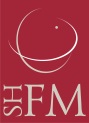 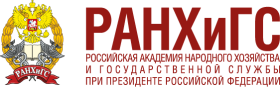 ВЫСШАЯ ШКОЛА ФИНАНСОВ 
И МЕНЕДЖМЕНТА
ОРГАНИЗАЦИОННО –ПРАВОВЫЕ ФОРМЫ ЮРИДИЧЕСКИХ ЛИЦ И ФОРМЫ СОБСТВЕННОСТИ
В ОКФС указано, что «объектами классификации являются формы собственности, установленные Конституцией РФ, Гражданским кодексом РФ, а также следующими Федеральными законами…» и далее перечисляется десяток законов из различных отраслей права, на основе которых вычленяются формы собственности, не предусмотренные в ГК РФ.
Классификатор обратились только к некоторым выдам некоммерческих организаций, выделив правой статус их имущества в отдельные формы собственности. Этой чести удостоены следующие некоммерческие организации. 
Собственность потребительской кооперации.
Собственность благотворительных организаций.
Собственность общественных и религиозных организаций (объединений), которая включает: 
собственность благотворительных организаций,
собственность политических общественных объединений,
собственность профессиональных союзов,
собственность общественных объединений,
собственность религиозных объединений.
Собственность государственных корпораций.
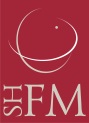 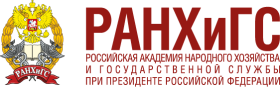 ВЫСШАЯ ШКОЛА ФИНАНСОВ 
И МЕНЕДЖМЕНТА
РАЗЛИЧИЯ В ОРГАНИЗАЦИОННО — ПРАВОВЫХ ФОРМАХ ЮРИДИЧЕСКИХ ЛИЦ, НЕ ПРЕВРАЩАЕТ ПРАВО ЧАСТНОЙ СОБСТВЕННОСТИ В ИНЫЕ ФОРМЫ СОБСТВЕННОСТИ
Говоря языком ОКФС «законодательно урегулированные имущественные отношения, характеризующие закрепление имущества» за юридическим лицом на праве собственности не меняются в зависимости от особенностей организационно — правовой формы юридического лица. Имущество, закрепленное на праве собственности за любым юридическим лицом, независимо от его организационно — правовой формы, является частной собственностью.
Не следует смешивать два взаимосвязанных, но самостоятельных явления, подлежащие отдельному статистическому учету: формы собственности и организационно-правовые формы юридических лиц, перечень последних исчерпывающе отражен в ОКОПФ.
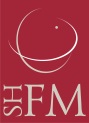 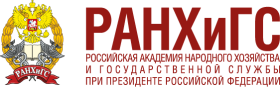 ВЫСШАЯ ШКОЛА ФИНАНСОВ 
И МЕНЕДЖМЕНТА
ВЫВОДЫ
Количество форм собственности ограничено законодательно, они перечислены в Конституции и ГК РФ.
Государственная федеральная собственность — имущество, принадлежащее на праве собственности Российской Федерации.
Государственная собственность субъектов Российской Федерации — имущество, принадлежащее на праве собственности субъектам Российской Федерации: республикам, краям, областям, городам федерального значения, автономным областям, автономным округам.
Муниципальная собственность — имущество, принадлежащее на праве собственности городским и сельским поселениям, а также другим муниципальным образованиям.
Частная собственность граждан — имущество, принадлежащее на праве собственности граждан.
Частная собственность юридических лиц — имущество, принадлежащее на праве собственности юридическим лицам.
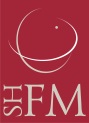 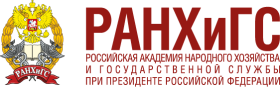 ВЫСШАЯ ШКОЛА ФИНАНСОВ 
И МЕНЕДЖМЕНТА
ВЫВОДЫ
Не следует смешивать два взаимосвязанных, но самостоятельных явления, подлежащие отдельному статистическому учету: формы собственности и организационно — правовые формы юридических лиц. 
Закрепление имущества на праве собственности за юридическим лицом каждой организационно — правой формы, некорректно признавать особой формой собственности. 
Принцип каждому субъекту права частной собственности в зависимости от его организационно — правовой формы своя форма собственности ведет к путанице и тавтологии. 
Организационно — правовых форм юридических лиц, за которыми в соответствии с ГК РФ имущество закреплено на праве собственности, много, но при этом это право собственности характеризуется как частная форма собственности.
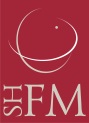 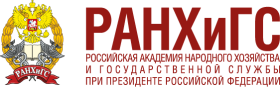 ВЫСШАЯ ШКОЛА ФИНАНСОВ 
И МЕНЕДЖМЕНТА
ВЫВОДЫ
Нельзя для целей статистического учеты конструировать явления, которые не могут законно появляется в экономическом обороте — это так называемые «смешанные» и «совместные» формы собственности. 
Различия в правом статусе участников корпорации не порождает эффекта «правосмешения» различных форм собственности. 
Вместо фантомов «смешанных» и «совместных» форм собственности целесообразно ввести классификатор участников хозяйственных обществ: акционерных обществ и обществ с ограниченной ответственностью, что облегчит сопоставление указанных данных для решения аналитических задач.
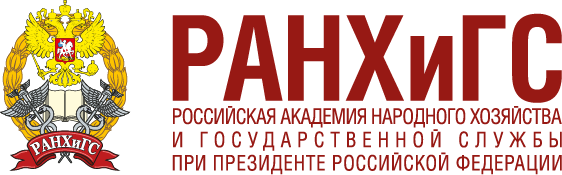 Спасибо за внимание!
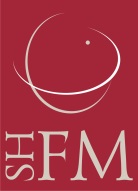 ВЫСШАЯ ШКОЛА ФИНАНСОВ 
И МЕНЕДЖМЕНТА